CoCo
Collaborative Collections
Austin Chustz, Jeff Garnier, Tom Kremer
Presentation Overview
3 Tasks
Key Changes
Revised UI Design
Live Demo
Tools Used
Recap
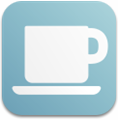 Three Different Tasks
Task 1: Capture and share content
Also attending events
Task 2: View and vote on submitted content
Task 3: Share finished collections of content
Three Tasks and Key Changes
Task 1: Confusion about home screen and how					 to share content
Also wanted to be able to not attend
Task 2: Confusion about categories of events
Task 3: No serious changes
Revised UI Design
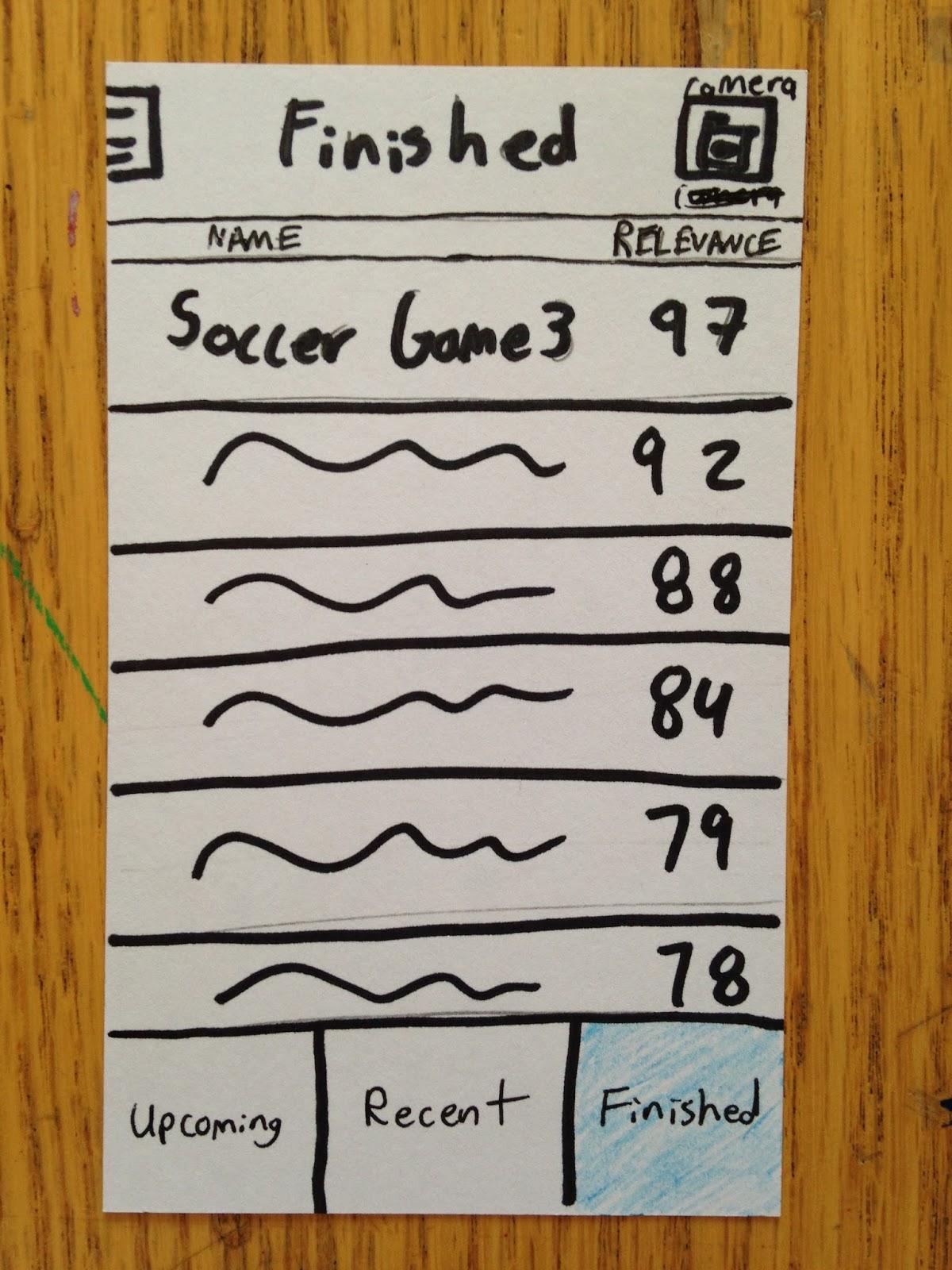 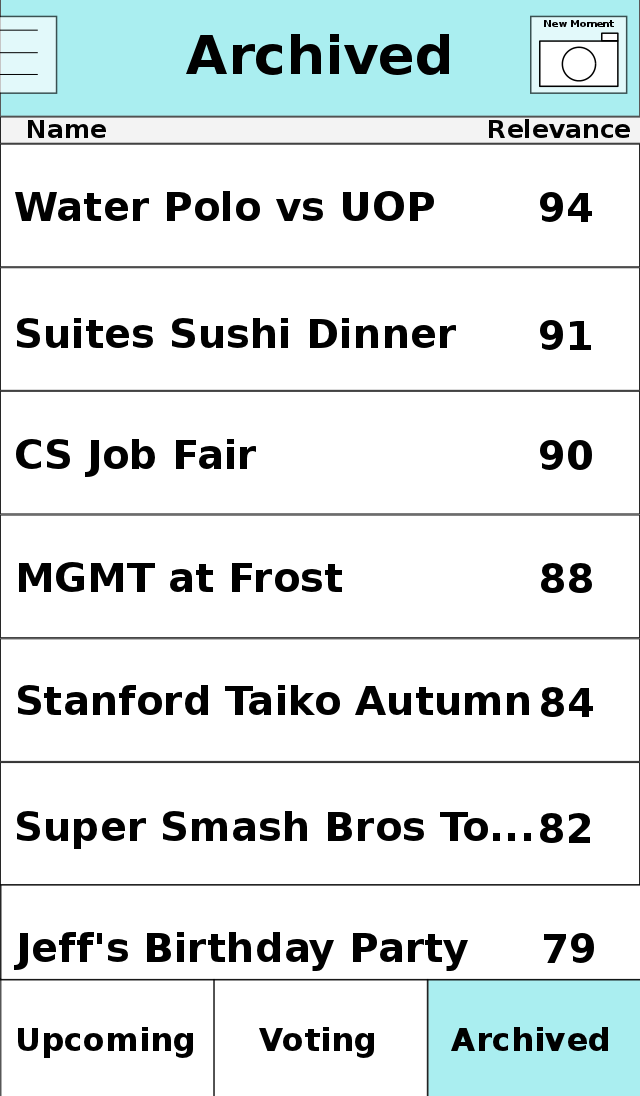 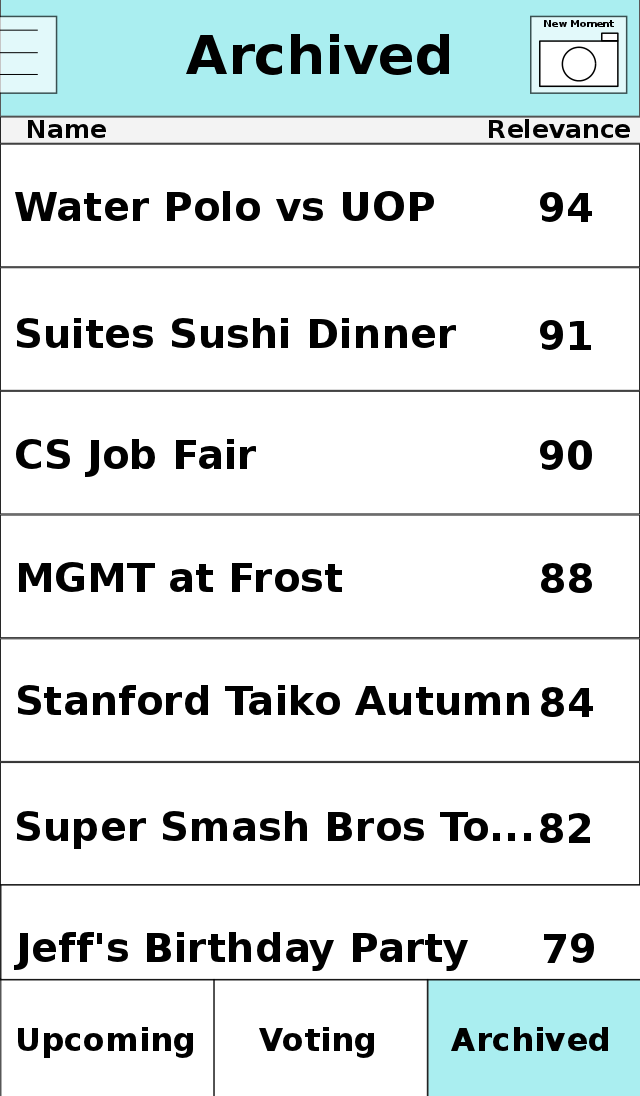 Revised UI Design
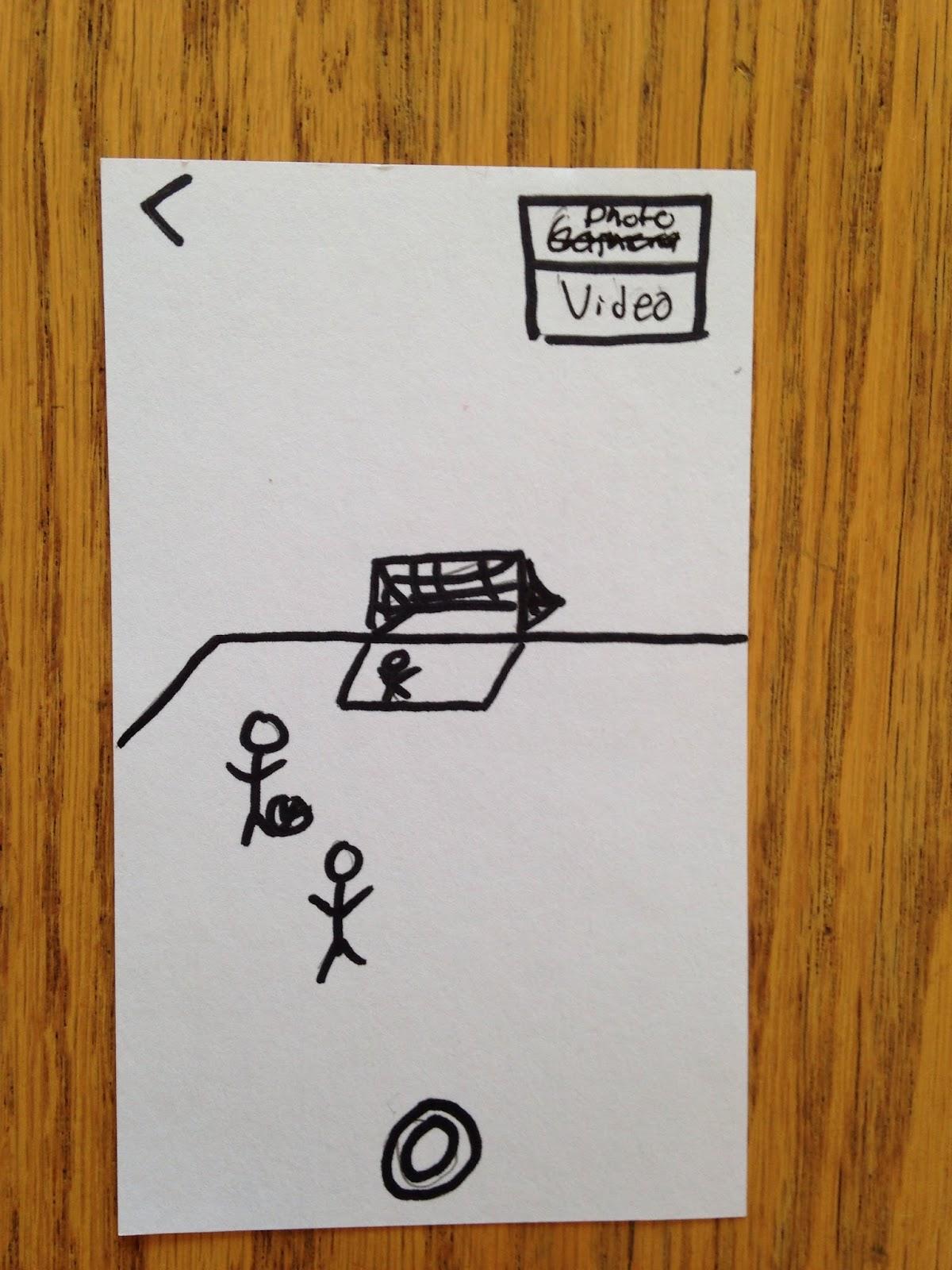 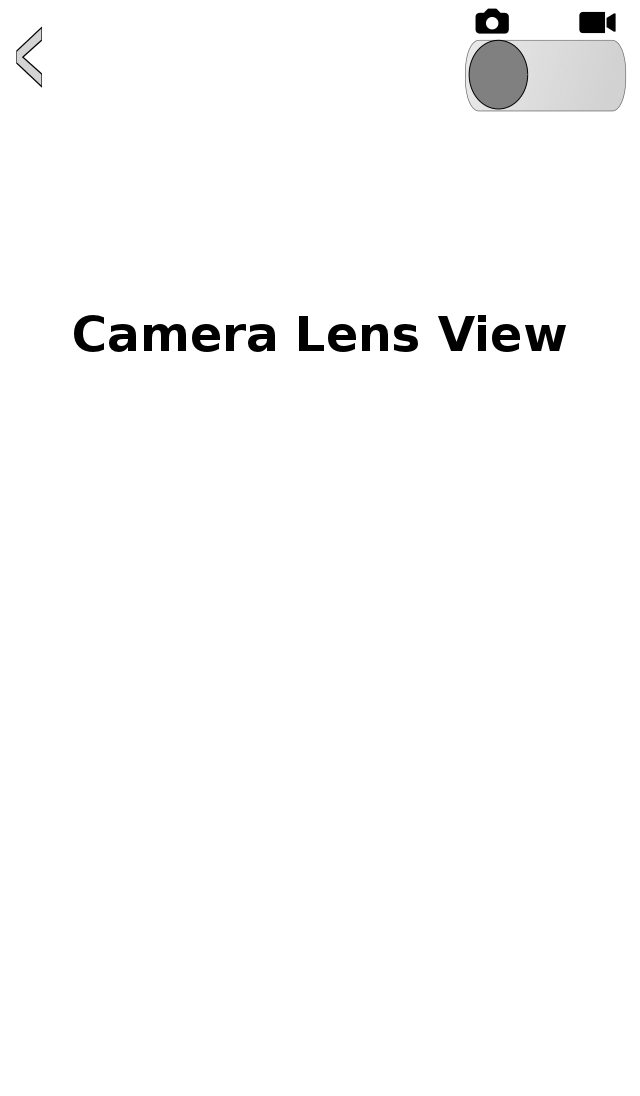 Revised UI Design
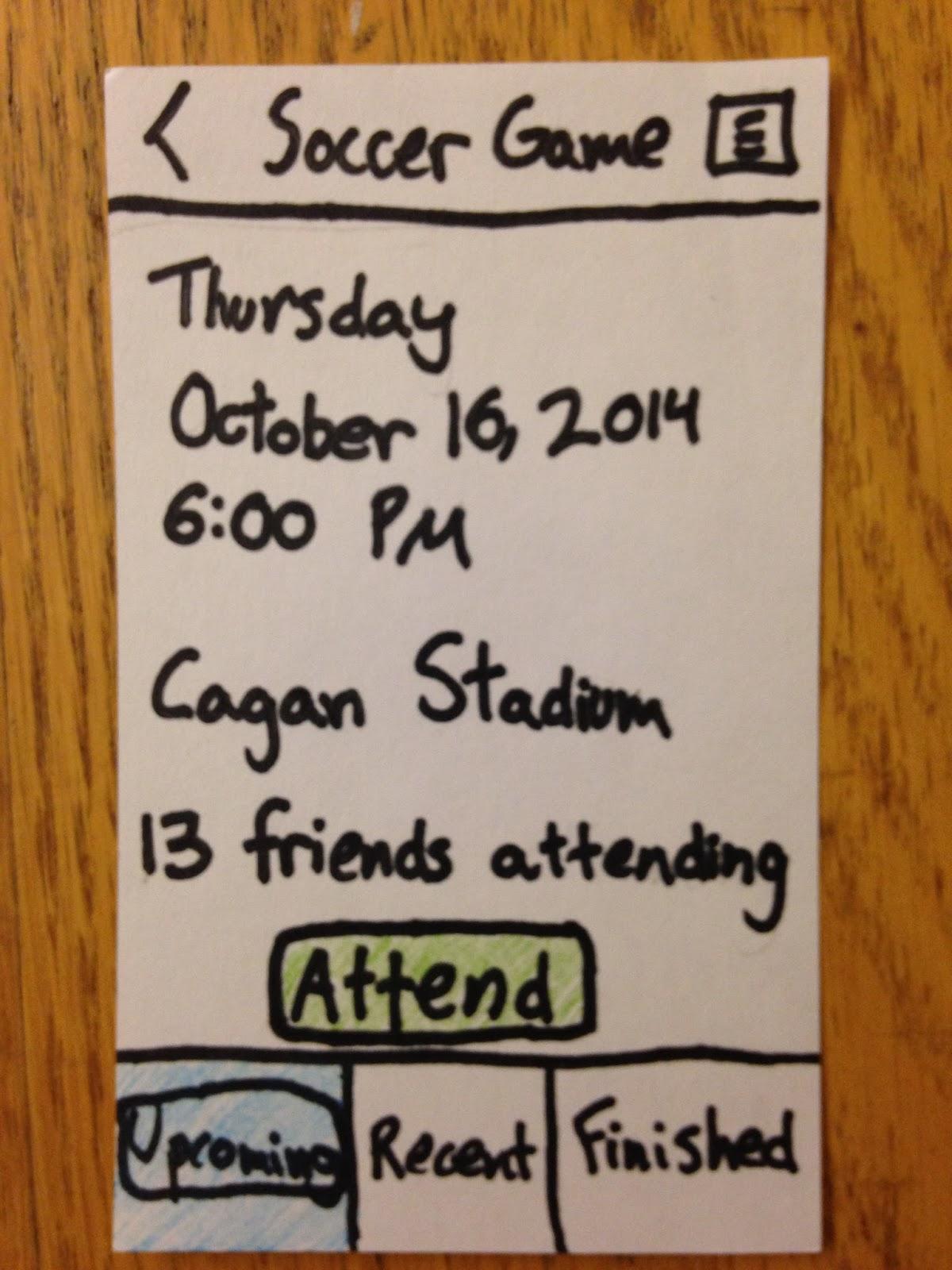 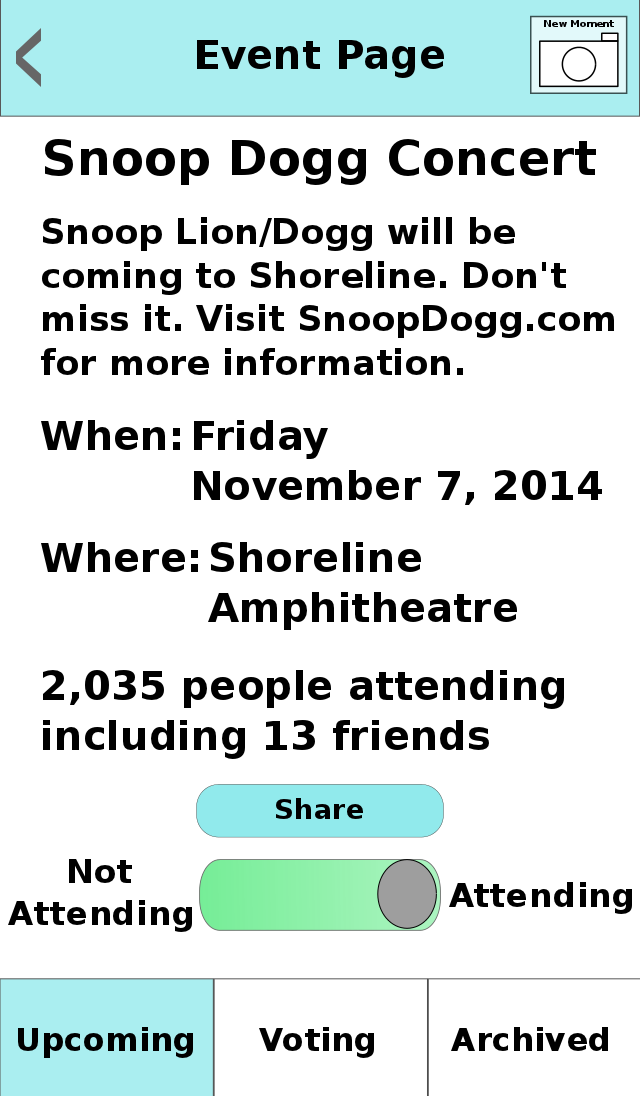 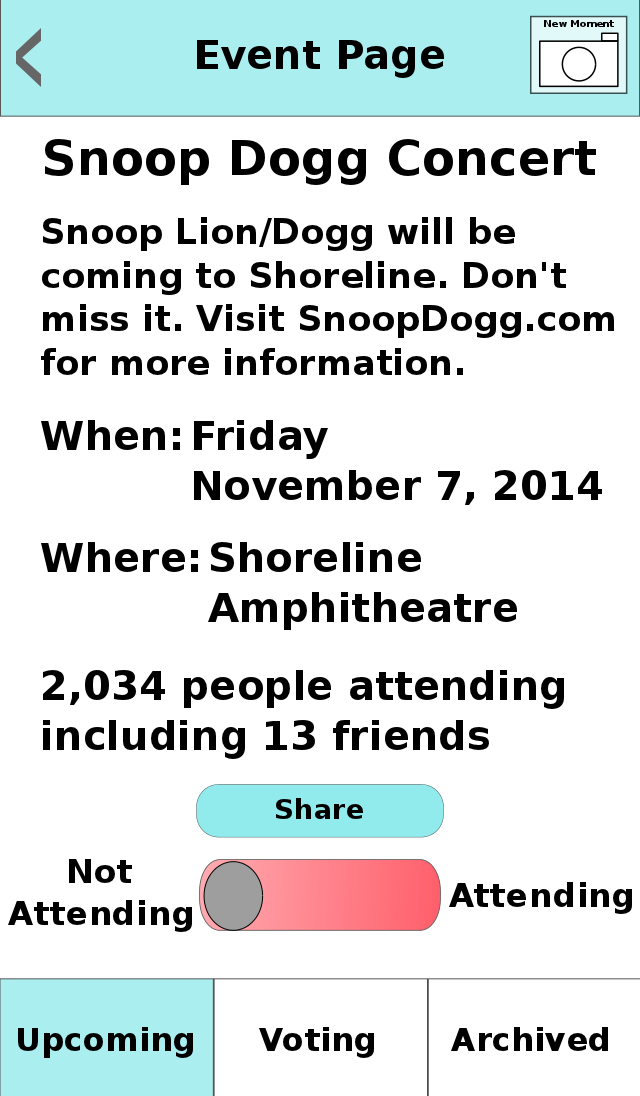 Revised UI Design
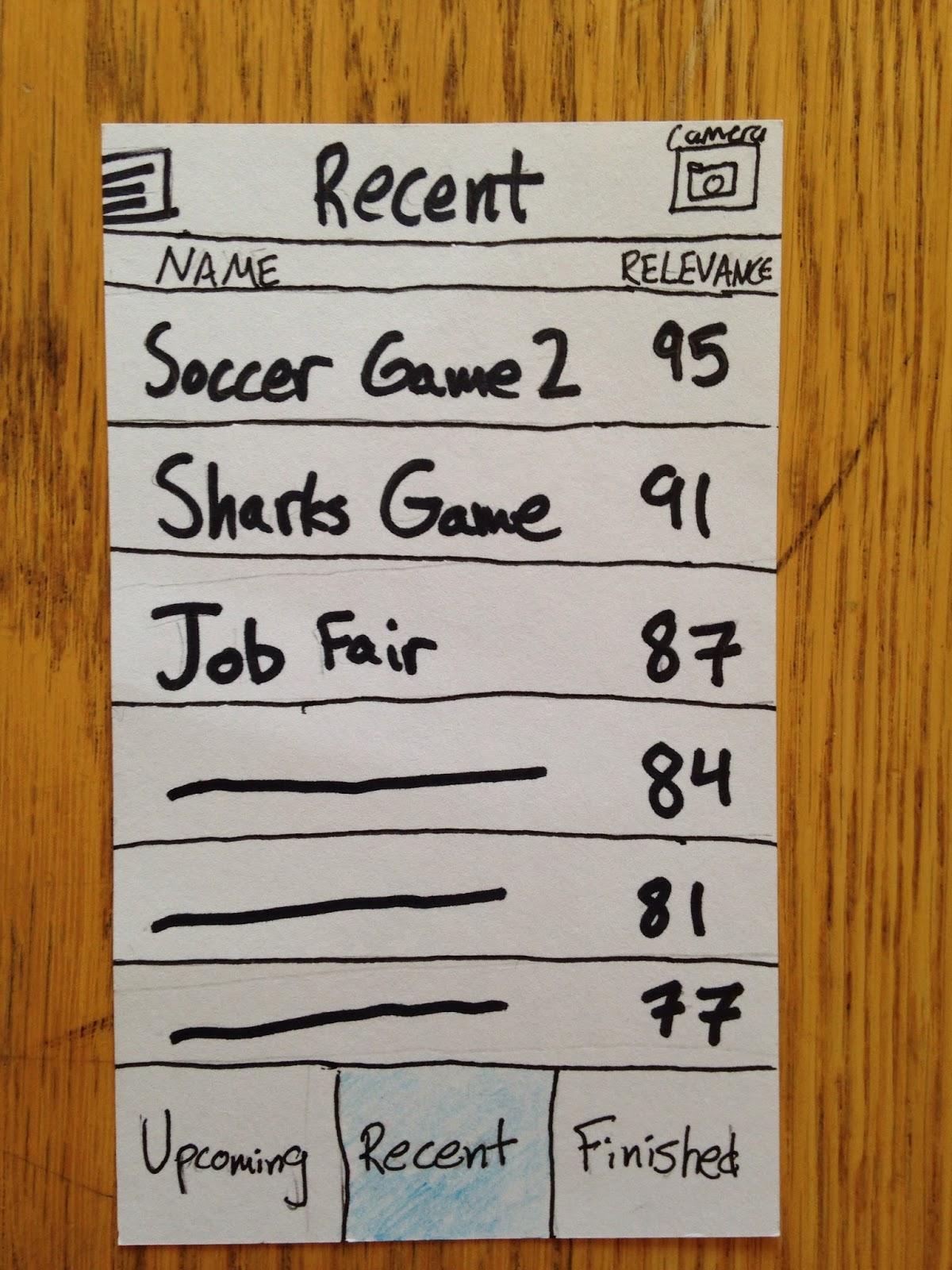 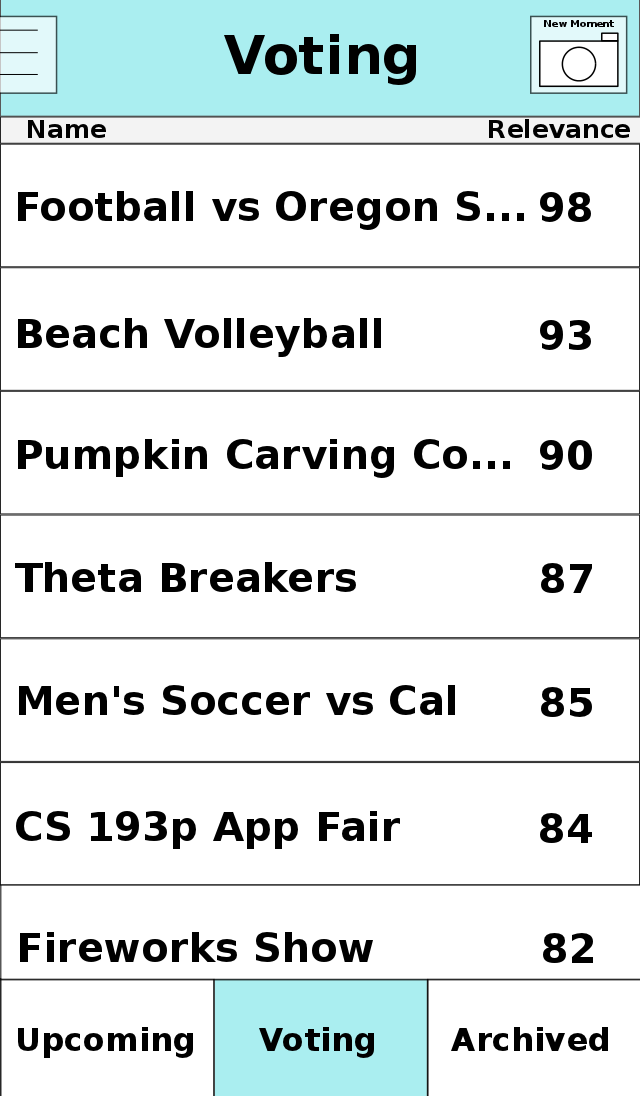 Live Demo
CoCo Demo
Tools Used
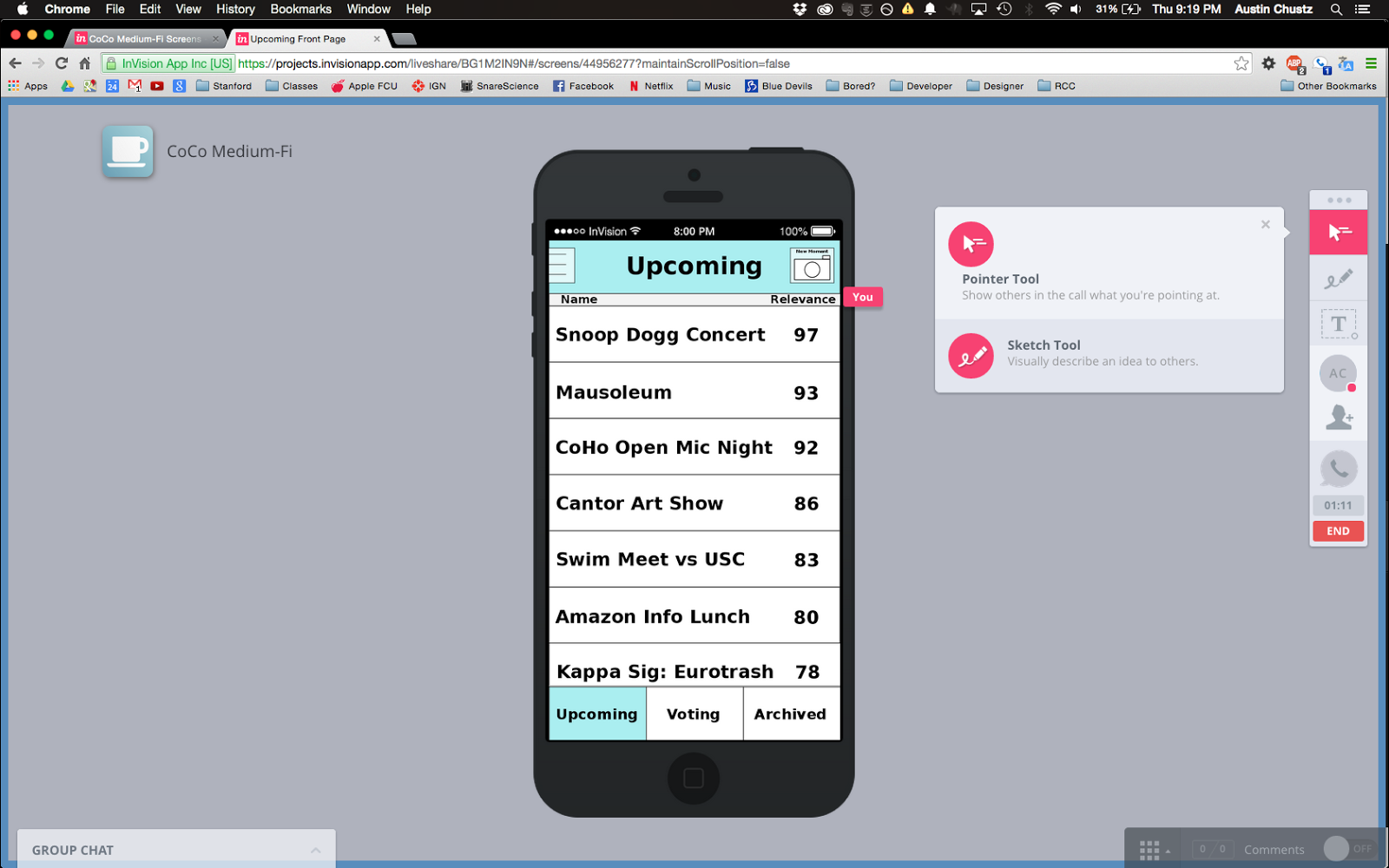 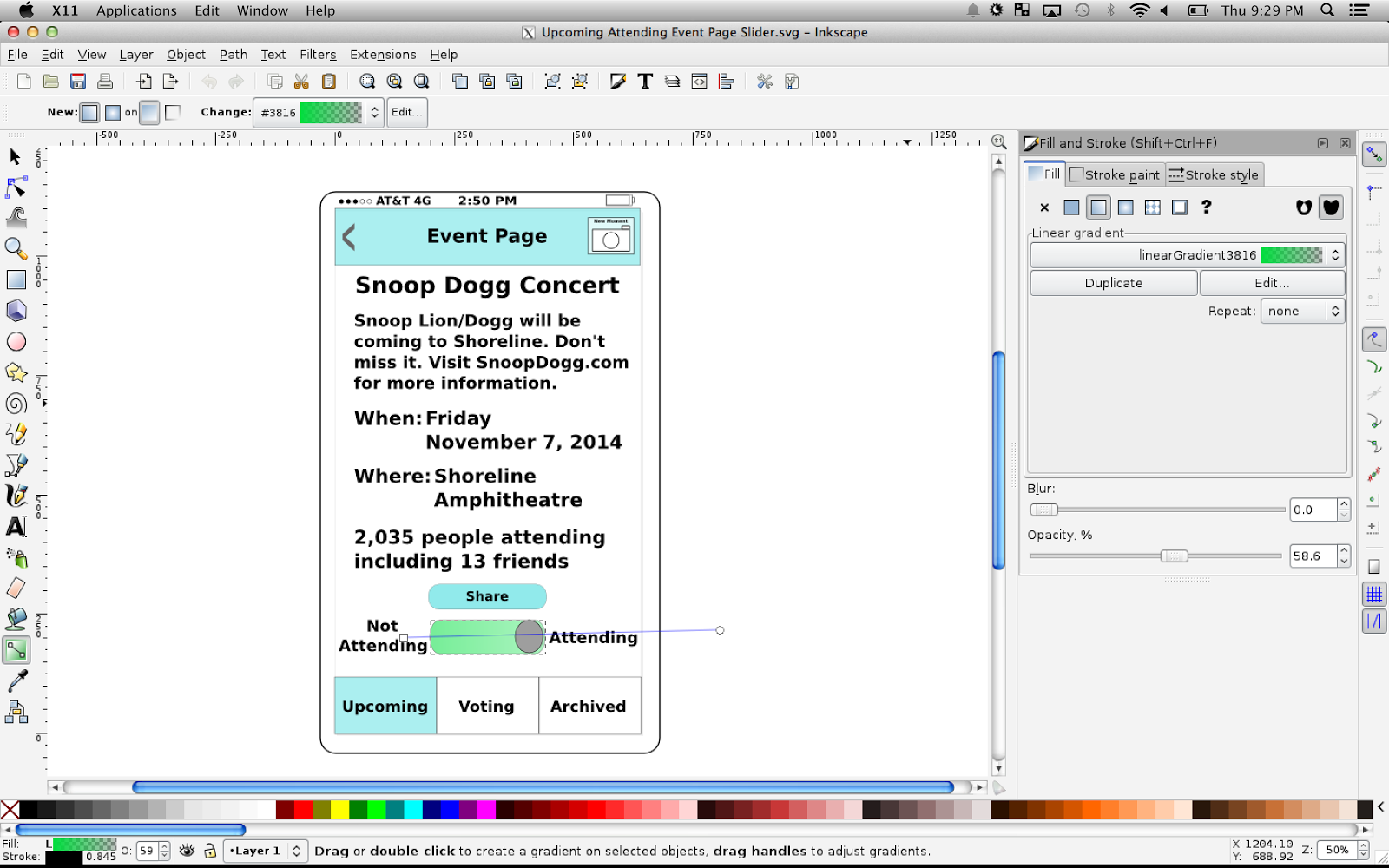 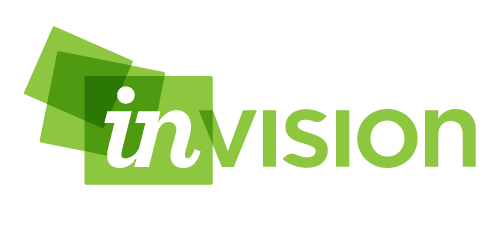 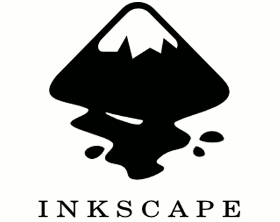 What Worked				What Didn't
App looks extremely legitimate
Easier to prompt user how to navigate
Cleaner, clearer look
Flexibility with fonts and sizes
Colors looks flat
No memory of user actions or different states
Difficult to employ multiple gestures
Wizard of Oz Techniques
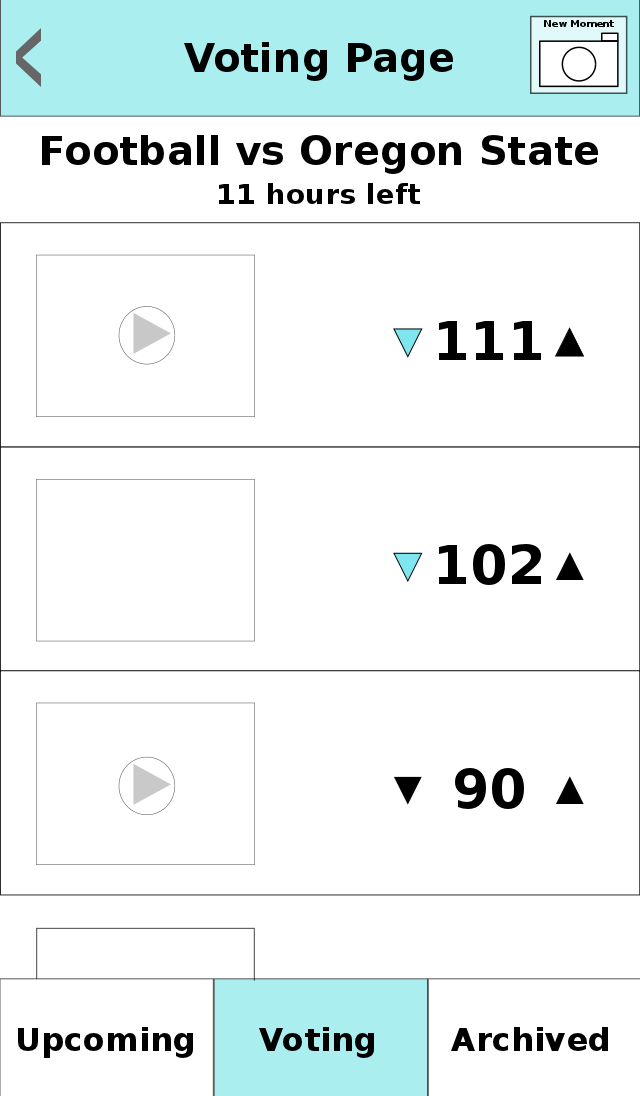 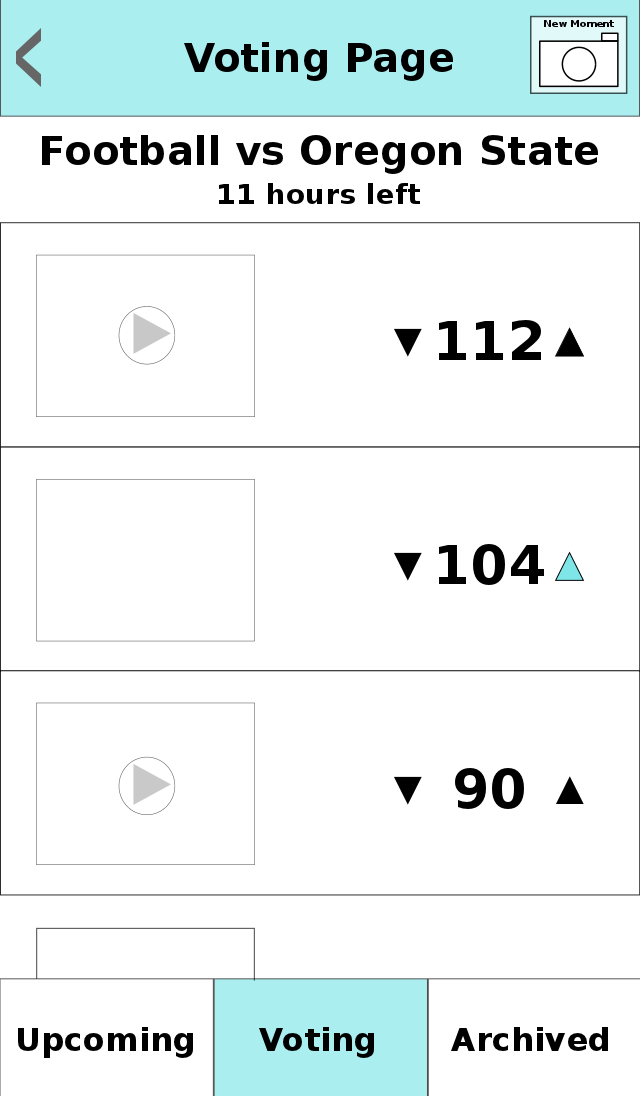 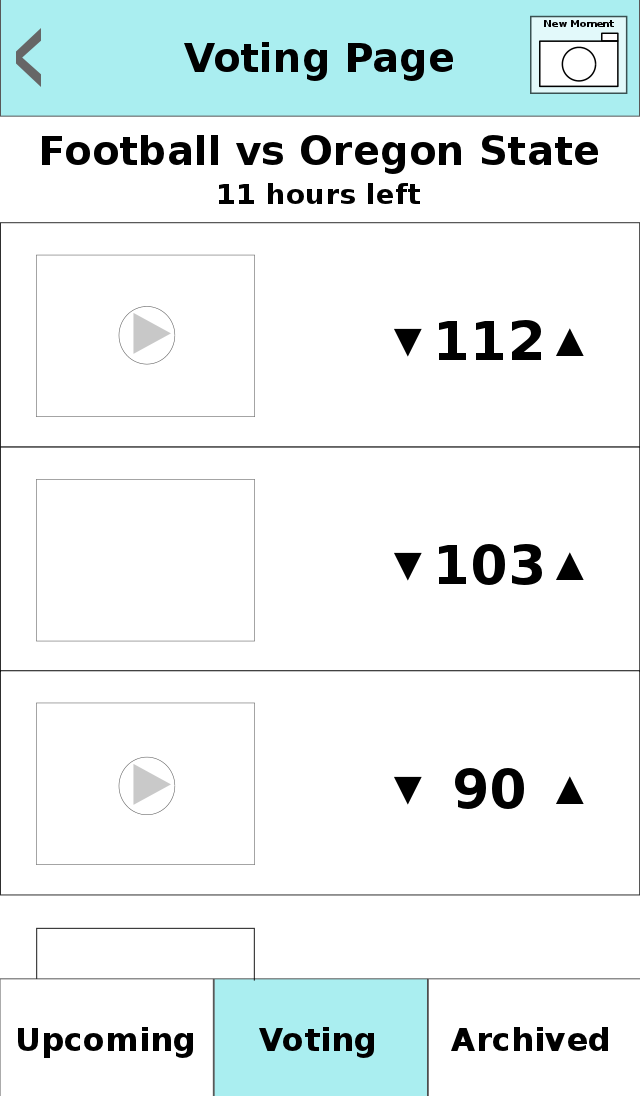 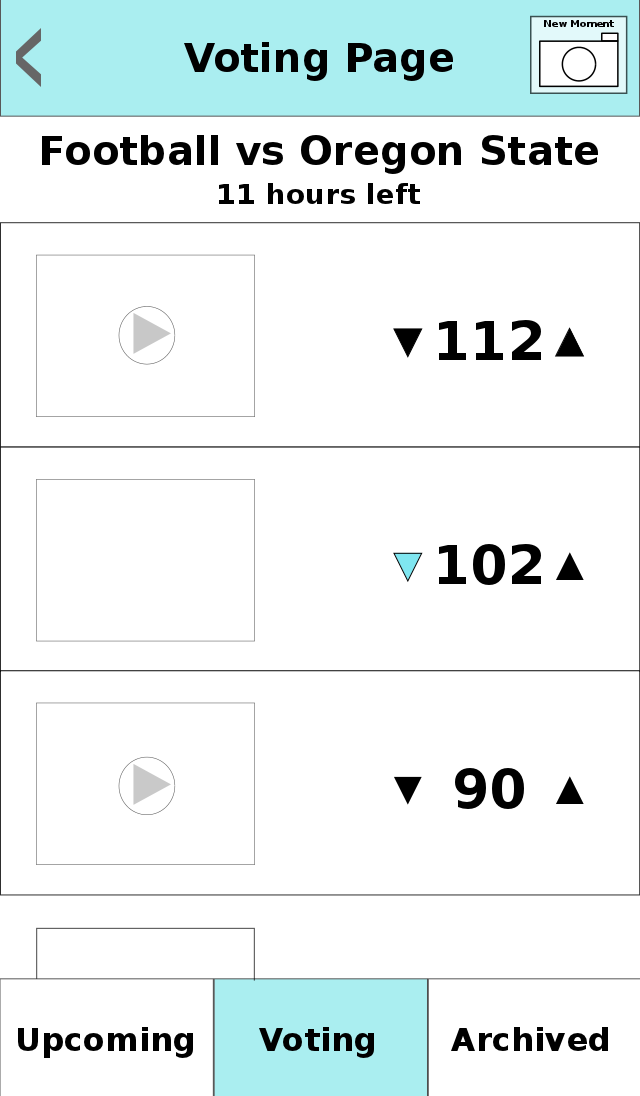 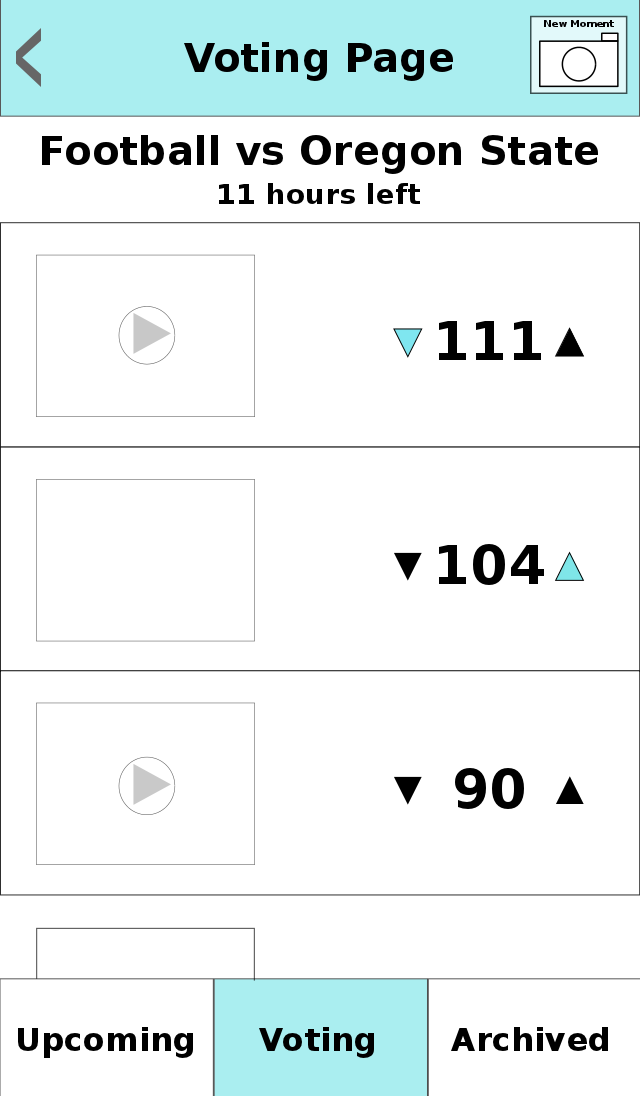 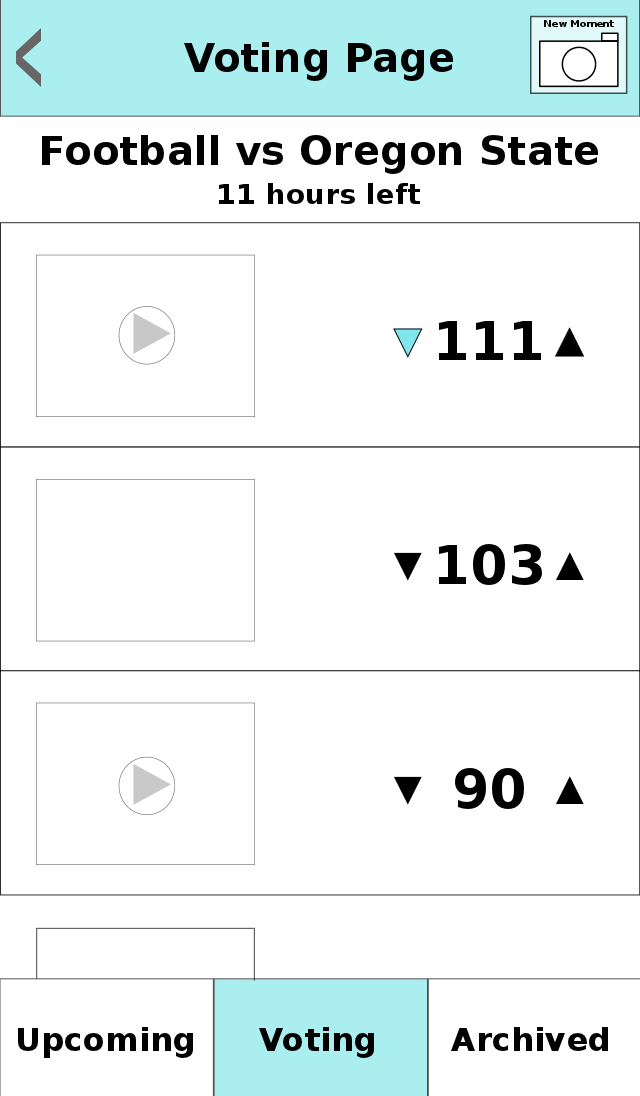 Not really a back button
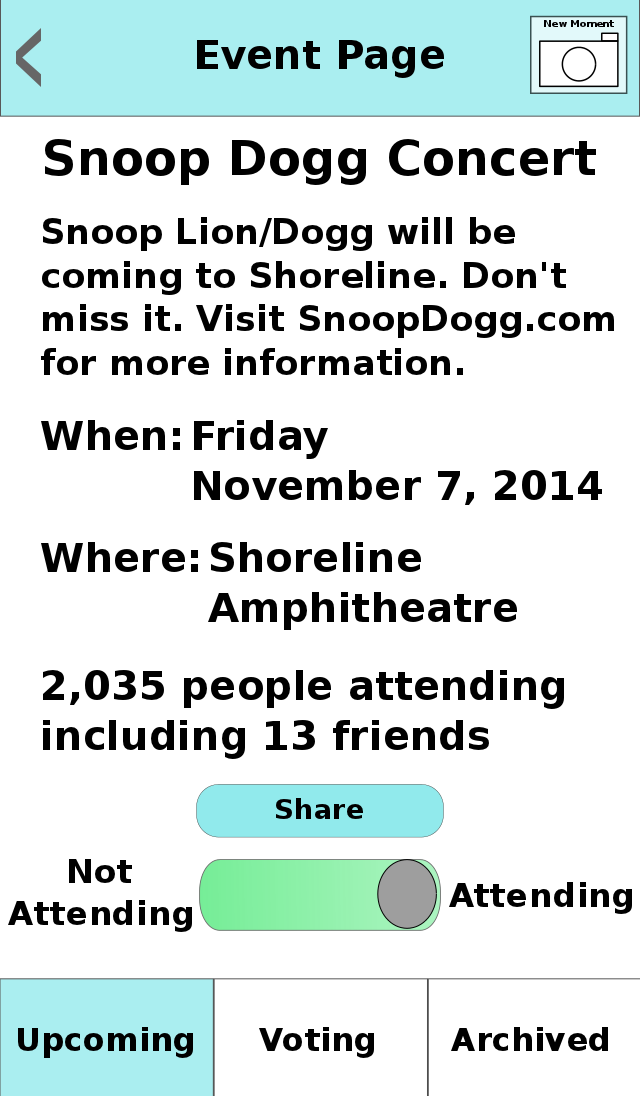 Summary
Three tasks and key changes
Changes to UI to simplify and improve user experience
Limitations of tools used
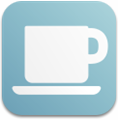